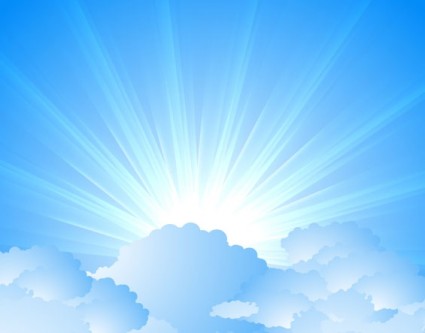 OMICS Journals are welcoming Submissions
OMICS International welcomes submissions that are original and technically so as to serve both the developing world and developed countries in the best possible way.
OMICS Journals  are poised in excellence by publishing high quality research. OMICS International  follows an Editorial Manager® System peer review process and boasts of a strong and active editorial board.
Editors and reviewers are experts in their field and provide anonymous, unbiased and detailed reviews of all submissions.
The journal gives the options of multiple language translations for all the articles and all archived articles are available in HTML, XML, PDF and audio formats. Also, all the published articles are archived in repositories and indexing services like DOAJ, CAS, Google Scholar, Scientific Commons, Index Copernicus, EBSCO, HINARI and GALE.
For more details please visit our website: http://omicsonline.org/Submitmanuscript.php
Journal of Oral Hygiene and Health
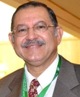 Professor, 
King Abdel Aziz university , 
Saudi Arabia
Editorial Board Member
Journal of Oral Hygiene & Health
Biography
Abdel Salam Ezzat is a Prof. of removable prosthodontics, Alexandria university, Egypt, Worked as Consultant of removable prosthodontics in Kuwait ministry of health and also Worked as visiting professor in Arab university of Beirut, Lebanon, Arab dental school of Banigazi, Lybia Currently, Abdel Salam Ezzat is working as a visiting professor in King Abdel Aziz university, Saudi Arabia.
Research Interest
Occlusion, oro-facial pain, TMJ problems and solutions, esthatics, maxillo-facial defects ''congenital and acquired clefts'', mandibular fractures and resections, maxillary resections, problems related to teeth replacement either fixed or removable dentures and implantology.
For Upcoming Conferences
http://www.conferenceseries.com/
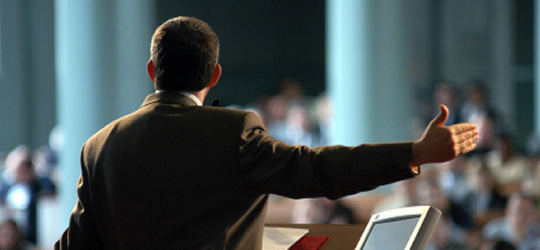 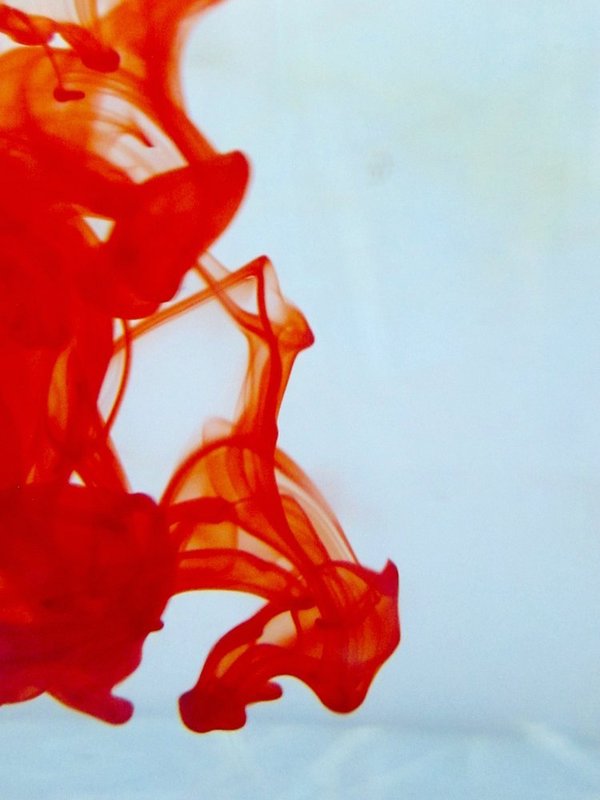 OMICS International Open Access Membership
OMICS International Open Access Membership enables academic and research institutions, funders and corporations to actively encourage open access in scholarly communication and the dissemination of research published by their authors.
For more details and benefits, click on the link below:
http://omicsonline.org/membership.php
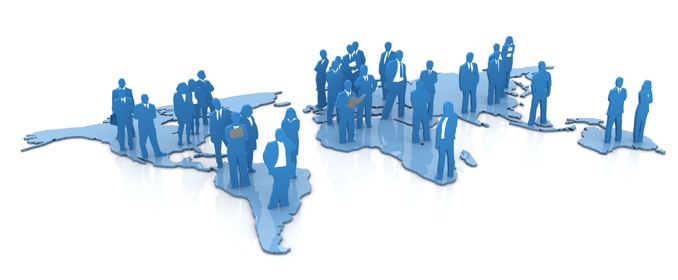